Vereffende scorecard dia 1
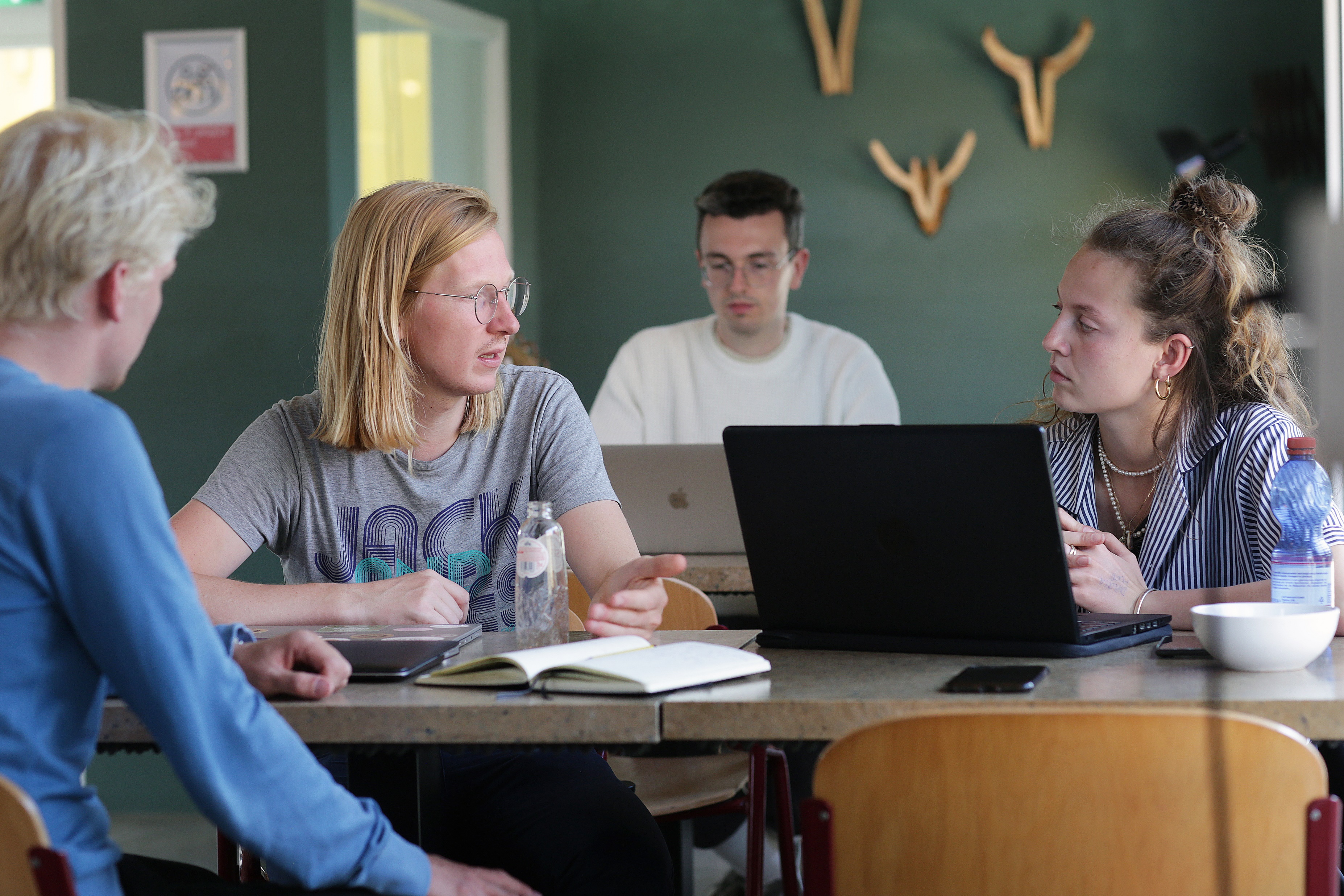 VERDUURZAMING WERKPLAATSEN ‘22
Strategie voor de verduurzaming Digitale Werkplaatsen
STAND VAN ZAKEN MAART 2022
Waarschijnlijk geen grote vervolginvesteringen vanuit het Rijk
Financiering vanuit het Rijk voor werkplaatsen:

Tranche 1: t/m oktober 2022 – begin 2023
Tranche 2: t/m september 2023
Tranche 3: t/m februari 2024
Tranche 4: t/m februari 2025


Twee mogelijkheden:
Consolideren

Herpositioneren
30-3-2022
2
PRIMAIRE STAKEHOLDERS
Vereffende scorecard dia 2
IT-EXPERTS
ONDERWIJS
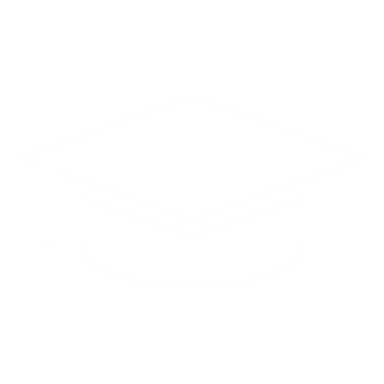 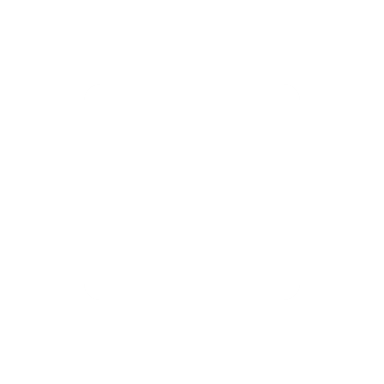 Landelijke/Internationale experts
Regionale (mkb) expert-bedrijven
Mbo’s
Hogescholen
Universiteiten
Onderzoek
EZK
Provincies
Gemeentes
Mkb’ers
Landelijke intermediairs mkb
Regionale intermediairs mkb
Rabobank
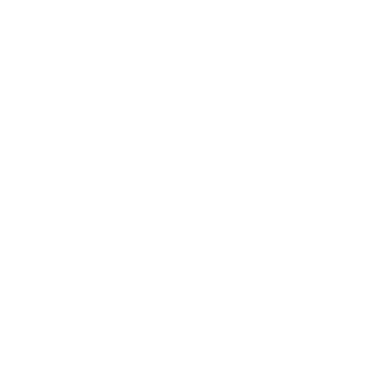 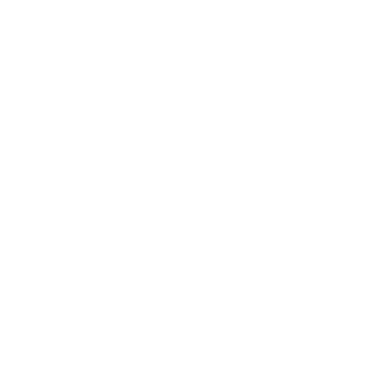 OVERHEDEN
BEDRIJFSLEVEN
30-3-2022
3
TOEGEVOEGDE WAARDE
Vereffende scorecard dia 4
Praktijkopdrachten/invulling hybride onderwijs
Samenwerkingen buiten de instelling
Toegang tot talent
MVO / PR
Leads (regionaal)
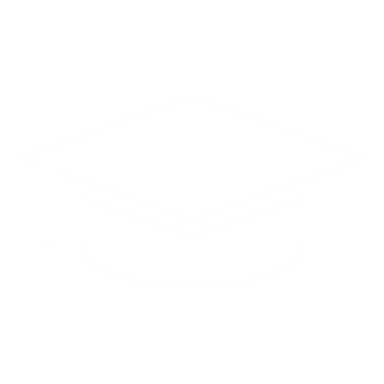 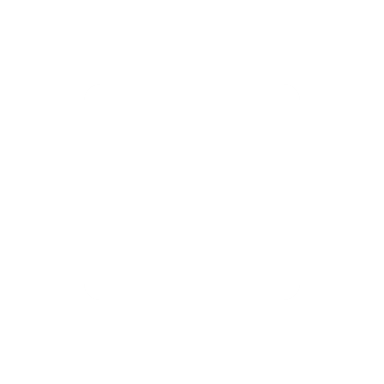 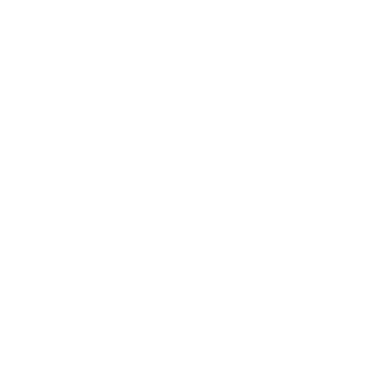 Onafhankelijk advies (mkb)
Training (mkb)
Handreiking leden (intermediair)
Kanaal producten/diensten mkb (i)
Verhogen productiviteit en adaptief vermogen mkb
Mkb data (landelijk)
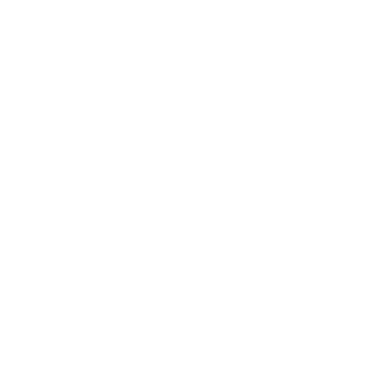 30-3-2022
4
BUSINESS MODEL CANVAS
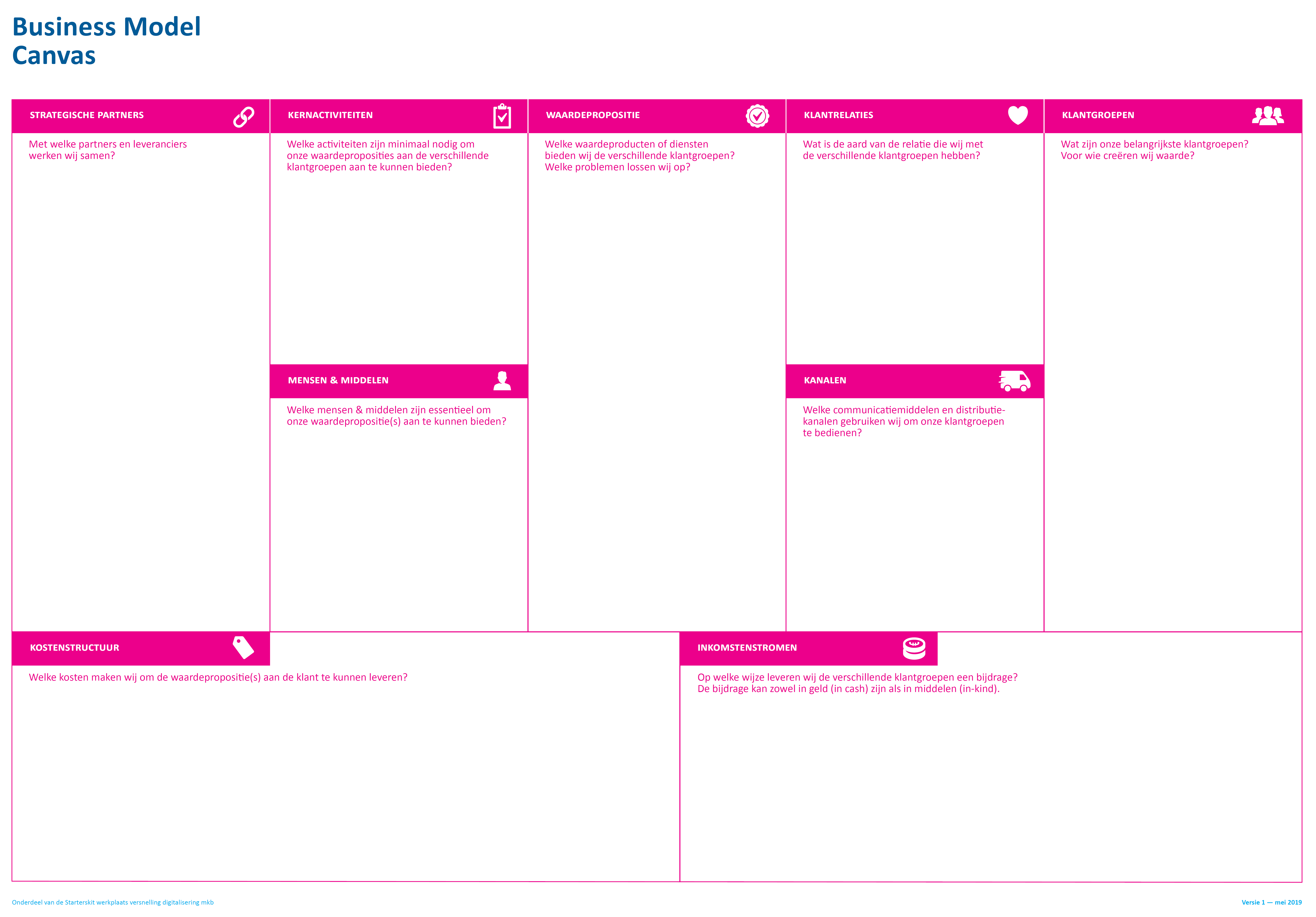 Laagdrempelige, Onafhankelijk expert
MKB
Koppeling studenten
Advies digitalisering
Zie klantgroepen
Intermediair - landelijk
Werving mkb
Training digitalisering
Kanaal
ROMS
Handreiking leden
Intermediair - regionaal
Instrument
Accountmanagement /
netwerk
Rabobank
KVK
Handreiking leden
Instrument
Corporate experts
Kanaal diensten
Communicatie
Aansluiting buitenwereld
PR / MVO
Monitoring
Regionale experts
Kanaal diensten/platform
Regionale overheden
Toegang (IT) talent
EZK / RIJK
Voorgesorteerde Leads
Projectorganisatie
Intermediairs
Onderwijsinstellingen
Ondersteuning lokale economie
Studenten
Mailing / Nieuwsbrief / Social
Accountmanager mkb
Netwerk onderwijs
Productiviteitsverhoging mkb
Mkb ondernemers
Projectleider 1 op 1
Data mkb
LinkedIn / Socials
website
locatie
Praktijkopdrachten
Website
Docenten / experts
Events
In kind:
Training student/docent
In cash:
Training student/docent
Personele kosten
MVO + kanaal
projectmanagement
Netwerkkosten (landelijk)
Middelen
Klantcontact
Training / kwaliteit
Projectmanagement,
 netwerkkosten
locatie
Projectmanagement
Klantcontact
website
Communicatie
Accountmanager mkb
Klantcontact
Communicatie
Projectmanagement
Studenten / docenten / locatie
30-3-2022
5
Communicatie
Accountmanager
KANSEN INKOMSTEN
Vereffende scorecard dia 5
Mate van gevoeld probleem, waarde van werkplaats en bereidheid tot investering
Probleem
Waarde
Bereidheid investering
KANSEN
Onderwijs
Experts
Bedrijfsleven
Overheid
30-3-2022
6
KANSEN INKOMSTEN
Vereffende scorecard dia 5
Bereidheid tot investering
Lokaal/klein
Regionaal
Landelijk/groot
KANSEN
Onderwijs
Experts
Bedrijfsleven
Overheid
Onderwijs: Toegevoegde waarde voornamelijk voor opleidingen/instellingen, vanuit daar redelijke bereidheid om in natura bij te dragen, minder in cash.
Experts: Kleinere experts zouden evt. goed aansluiten om de mkb-leads die werkplaatsen genereren, grotere (regionale) it-experts zijn voornamelijk op zoek naar IT-talent dat niet altijd aanwezig is, corporates voornamelijk vanuit MVO of soms het bereiken van mkb
Bedrijfsleven: Individuele mkb-ondernemers zullen niet in grote mate kunnen bijdragen, regionale en landelijke intermediairs tot op bepaalde hoogte in natura voor werving mkb, alleen als een intermediair eigen diensten/producten kan verkopen via de werkplaats zal er een grotere investering zijn
Lokale en regionale overheden zijn over het algemeen redelijk bereid om kleinere bedragen in te investeren in mkb-infrastructuur, landelijke overheid (vanuit EZK) beweegt van kleiner mkb af. Kansen bij andere ministeries, LLO?
7
VOORWAARDEN VOOR STRUCTURELE INVESTERING
Vereffende scorecard dia 4
Praktijkopdrachten/invulling hybride onderwijs
Invulling LLO-opdracht (?)
Toegang tot IT-talent
Leads tot grotere opdrachten (regionaal)
Kanaal voor platform (corporates)
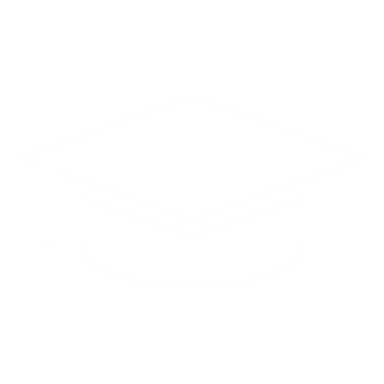 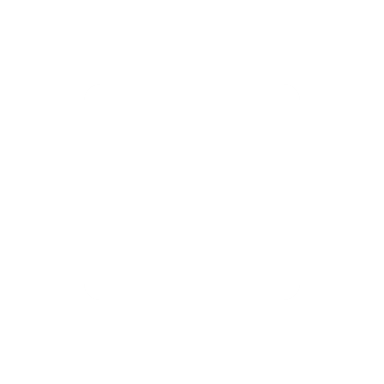 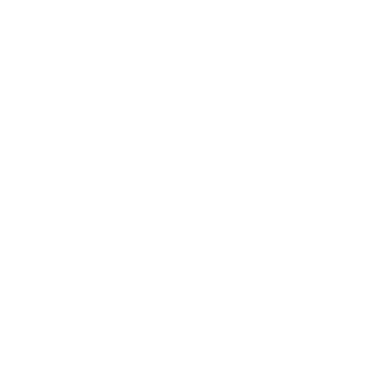 Betrouwbare, duidelijk, hoogwaardige (advies)dienst (mkb voorlopers)
Trainingen personeel (mkb voorlopers
Kanaal producten/diensten mkb (intermediair)
Verhogen productiviteit en adaptief vermogen mkb (regionaal)
(Mkb voorlopers)
Ontwikkelen vaardigheden van (personeel van) mkb (landelijk)
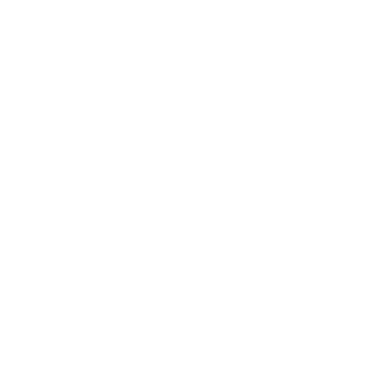 30-3-2022
8
KANSEN KOSTENVERLAGING
Vereffende scorecard dia 8
Regionaal gedeeld projectmanagement (Digitale Werkplaats Oost, Noord, Noord-Holland, Zuid-Holland, Brabant, Limburg)
Landelijk gedeelde infrastructuur (bv. CRM)
Landelijk van intensief lerend netwerk naar efficiënt uitwisselend netwerk.
Fuseren met verwante regionale pps-verbanden
30-3-2022
9
Herpositionering naar mkb+ (EZK, regionale expertbedrijven) en/of LLO (SZW, OCW, EZK, onderwijs?)
Regionaal bestendigen van zoveel mogelijk werkplaatsen. Landelijk karakter op achtergrond, focus op regio. Verduurzaming in onderwijs.
Positionering
Consolideren
Aanpassen
LLO
MKB VOORLOPERS
Regionaal
Landelijk
Regionaal
Landelijk
Landelijk netwerk ++
Mogelijkheid inkomsten Rijk -/+?
Mogelijkheid inkomsten Rabo +
Mogelijkheid inkomsten Experts – a -/+
Kostenbesparing via regionale samenwerking ++
Evt. kostenbesparing via verhoogde landelijke samenwerking
Inkomsten van regionale overheden +++
Onderwijsinstellingen ++
Landelijk netwerk ‘light’ +
Mogelijkheid inkomsten Rijk -
Mogelijkheid inkomsten Rabo -/+
Mogelijkheid inkomsten Experts --
Kostenbesparing via regionale samenwerking ++
Inkomsten van:
Regionale overheden ++
Onderwijsinstellingen +
30-3-2022
10
WAT KAN KATAPULT DOEN?
DOEL: In 2022 het netwerk Digitale Werkplaatsen in staat stellen om te verduurzamen: maximale, langdurige impact op mkb en studenten
Beschikbare middelen:

Ca. 3 fte
Katapult netwerk (onderwijs, overheid, bedrijfsleven)

Scenario’s:
Eenmalige financiering EZK (1 – 2 mil)
Groeifonds
Groeifonds + EZK
Niks
30-3-2022
11
Programma Katapult-ochtend
30-3-2022
12